„Kompetentny region – Warmia i Mazury”
nr FEWM.07.05-IZ.00-0006/23
Projekt współfinansowany ze środków programu regionalnego Fundusze Europejskie dla Warmii i Mazur 2021-2027
Kilka słów o nas
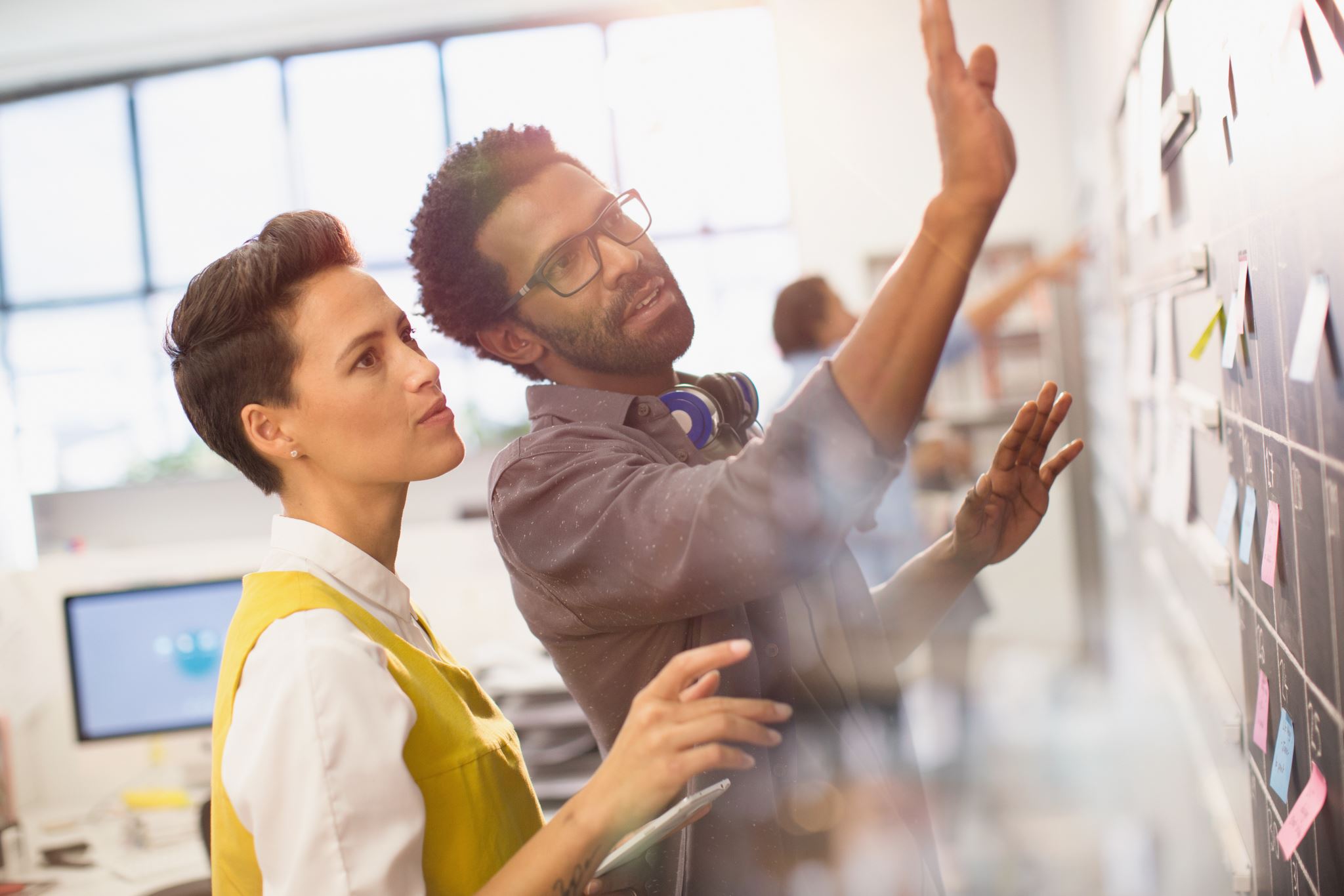 Jesteśmy jedną z największych firm szkoleniowo-doradczych i pierwszą, która powstała na naszym rynku. Plasujemy się wśród liderów, zajmując czołowe miejsca w branżowych rankingach.
Projekty unijne i pomoc de minimis
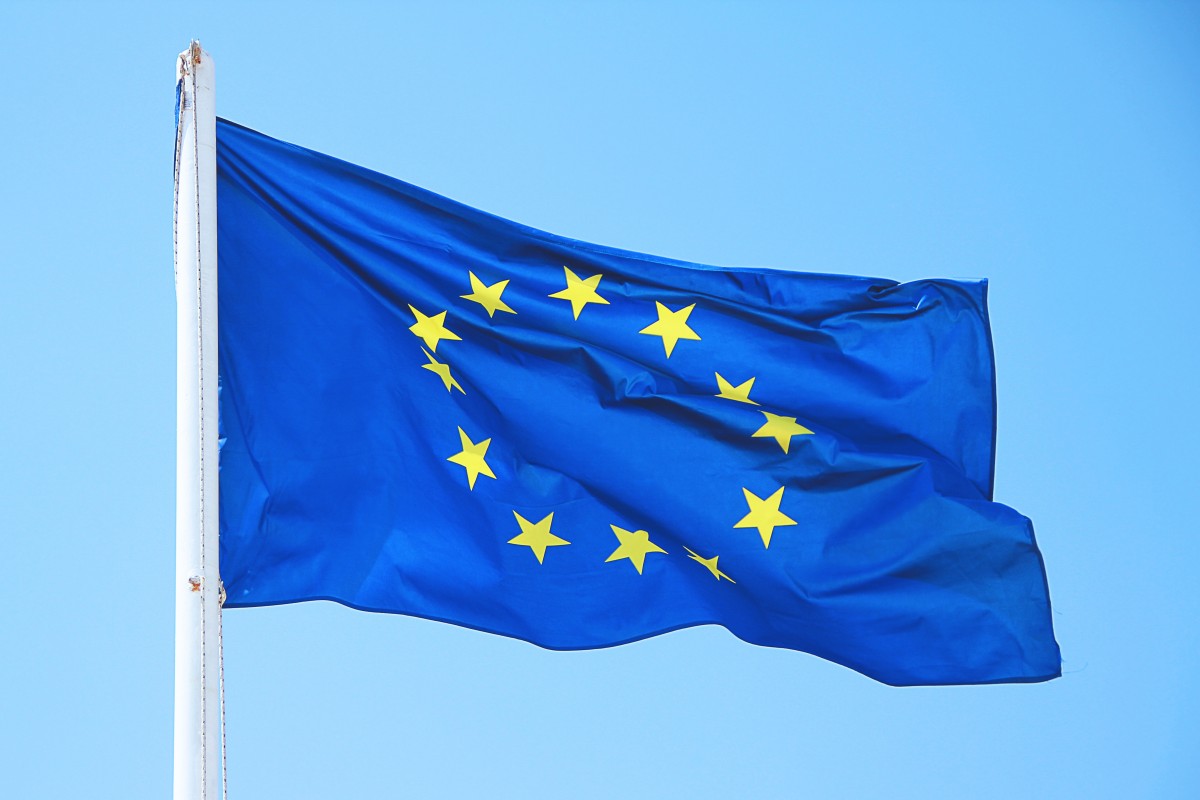 Mamy za sobą ponad 50 projektów unijnych szkoleniowo-doradczych dla firm na ponad 100 mln
Wszystkie ukierunkowane na wzrost kompetencji
Wszystkie zakończone sukcesem
Jaki jest cel projektu?
Zwiększenie kompetencji pracowników oraz wzmocnienie potencjału firm prowadzących działalność w województwie warmińsko – mazurskim.
Jakie wsparcie oferuje projekt?
Wsparcia dla jednej firmy może wynieść nawet 48 000 zł
Nawet 80% dofinansowania
Dowolna tematyka szkoleń
https://uslugirozwojowe.parp.gov.pl/uzytkownik/uzytkownik/logowanie
Kto może wziąć udział w projekcie?
Przedsiębiorstwa z sektora MŚP z siedzibą w województwie warmińsko-mazurskim, prowadzące tam działalność gospodarczą przez min. 6 miesięcy przed wsparciem.
Pracownicy MŚP zatrudnieni na podstawie umowy o pracę przez min. 3 miesiące u jednego pracodawcy.
Przedsiębiorstwa, które nie są w trudnej sytuacji finansowej np. mają straty niewynikające z inwestycji.
Wystarczy spełnić tylko 1
z poniższych warunków, by otrzymać 80% dofinansowania
Być mikro lub małym przedsiębiorstwem.
Skorzystać z Usługi rozwojowej prowadzącej do zdobycia Zielonych kwalifikacji lub kompetencji.
Skorzystać z Usługi rozwojowej prowadzącej do zdobycia umiejętności 
w zakresie świadczenia usług dla osób wymagających Opieki długoterminowej.
Prowadzić działalność przyczyniającą się do rozwoju Inteligentnych specjalizacji województwa warmińsko – mazurskiego.
Żywność wysokiej jakość
Ekonomia wody
Drewno i meblarstwo
Zdrowe życie
Etapy projektu
ANALIZA POTRZEB TWOJEJ FIRMY
REFUNDACJA 80%
ZGŁOSZENIE DO PROJEKTU
UDZIAŁ W SZKOLENIACH
KOMPETENTNY REGION - WARMIA I MAZURY - Strona główna
Etap 1
Zgłoszenie do projektu
Zgłoszenie do projektu przez naszą stronę: https://www.kompetentnyregion.pl/formularz-zgloszeniowy
Etap 2
Analiza Potrzeb Twojej Firmy
Wybór usług rozwojowych z BUR zgodnych z celami biznesowymi.
Wsparcie ekspertów w wyborze odpowiednich szkoleń.
Szeroka i różnorodna oferta szkoleniowa.
Etap 3
Udział w szkoleniu
Etap 4
Refundacja 80%
Opłacenie faktury za szkolenie
Dostarczenie wniosku o refundację
Zwrot 80% wartości faktury nawet w 1 dzień
Jakie masz korzyści ?
Rozwój kompetencji pracowników
Stały kontakt z personelem projektu

Intuicyjne kroki oraz wsparcie doświadczonych ekspertów poprowadzą Cię krok po kroku!

Efekt? Szybko i łatwo osiągniesz swój cel.
Szkolenia dostosowane do potrzeb Twojej firmy
Wzrost konkurencyjności Twojej firmy
Obniżenie kosztów szkoleń aż o 80%
Szeroka i różnorodna oferta szkoleniowa
Możliwość zdobycia cenionych na rynku certyfikatów
Kompleksowe wsparcie ekspertów w całym procesie udziału w projekcie
Nie czekaj - wyślij zgłoszenie
Wejdź na stronę: 
https://www.kompetentnyregion.pl/formularz-zgloszeniowy
Wypełnij formularz online
Skorzystaj z dostępnych możliwości i rozwijaj swoją firmę!
Aleksandra Mroczkowska
Specjalistka ds. rekrutacji
a.mroczkowska@oditk.pl 
tel. 784 721 715

Emilia Kozłowska
Specjalistka ds. rekrutacji
ekozlowska@oditk.pl
tel. 607 962 740
ZAPRASZAM
DO KONTAKTU